Photos correspondant auX CHOIX 1
[Speaker Notes: En référence aux activités H5P]
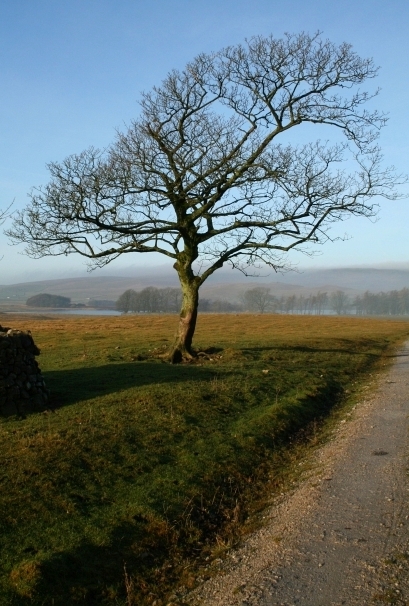 Wikicommons CC-BY-SA 2.0 Steve Partridge
[Speaker Notes: By Steve Partridge, CC BY-SA 2.0, https://commons.wikimedia.org/w/index.php?curid=13176301]
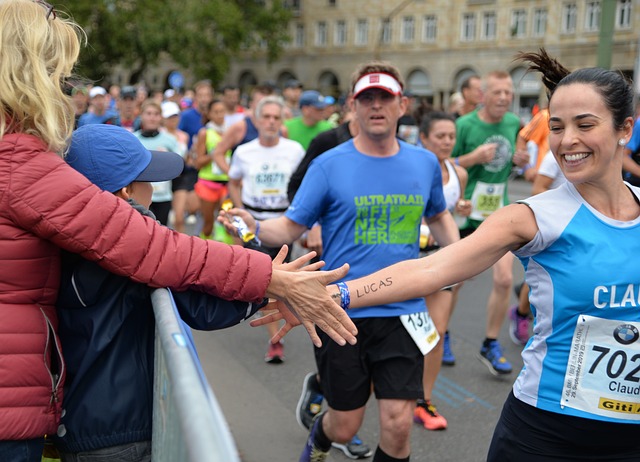 Licence Pixabay Content  wal_172619
[Speaker Notes: Image par <a href="https://pixabay.com/fr/users/wal_172619-12138562/?utm_source=link-attribution&utm_medium=referral&utm_campaign=image&utm_content=4631297">wal_172619</a> de <a href="https://pixabay.com/fr//?utm_source=link-attribution&utm_medium=referral&utm_campaign=image&utm_content=4631297">Pixabay</a>]
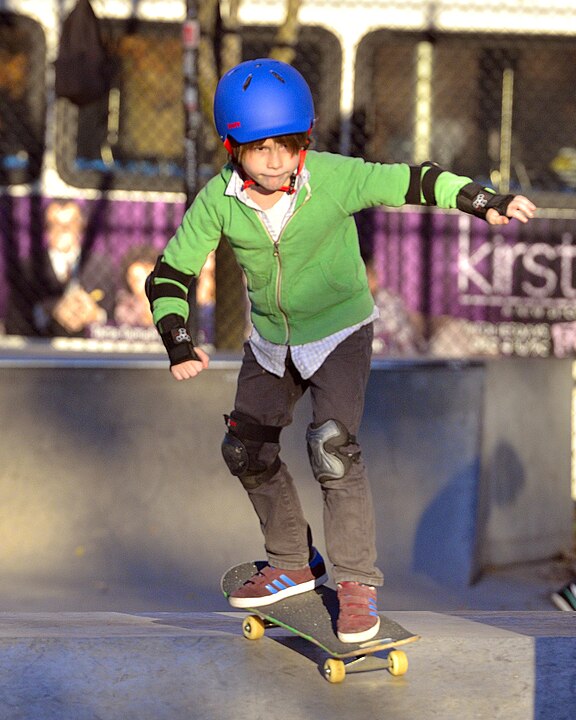 Wikicommons CC-BY-SA 2.0 Steven Pisano
[Speaker Notes: By Steven Pisano - https://www.flickr.com/photos/stevenpisano/10963643666/, CC BY 2.0, https://commons.wikimedia.org/w/index.php?curid=140420788]
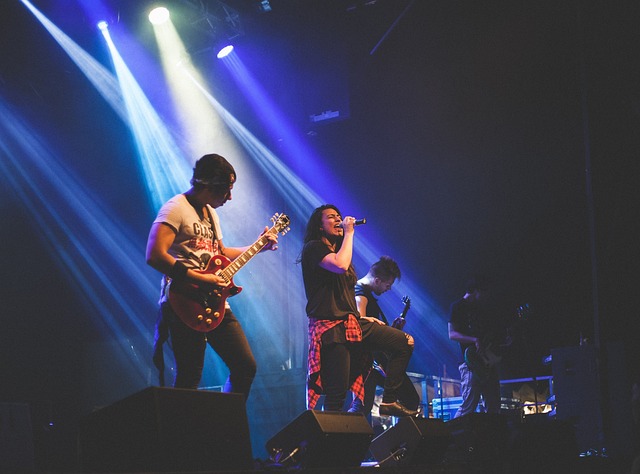 Licence Pixabay Content  Stocksnap
[Speaker Notes: Image par <a href="https://pixabay.com/fr/users/stocksnap-894430/?utm_source=link-attribution&utm_medium=referral&utm_campaign=image&utm_content=2604786">StockSnap</a> de <a href="https://pixabay.com/fr//?utm_source=link-attribution&utm_medium=referral&utm_campaign=image&utm_content=2604786">Pixabay</a>]
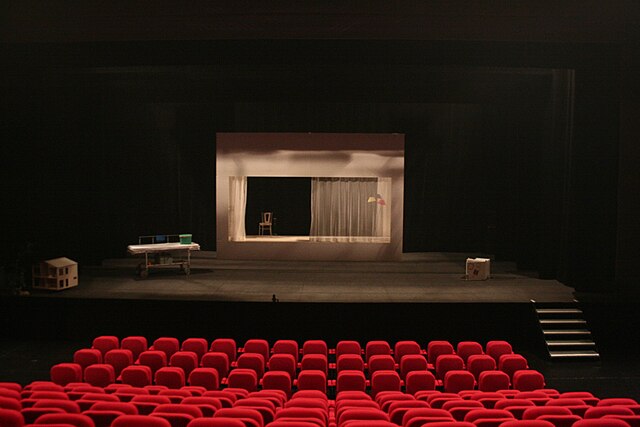 Wikicommons CC-BY-SA 3.0 Théâtre ONYX
[Speaker Notes: By Théâtre ONYX - Own work, CC BY-SA 3.0, https://commons.wikimedia.org/w/index.php?curid=30725062]
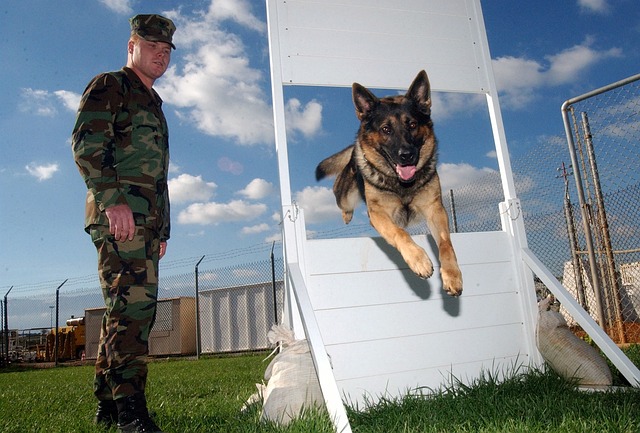 Licence Pixabay Content  12019
[Speaker Notes: Image par <a href="https://pixabay.com/fr/users/12019-12019/?utm_source=link-attribution&utm_medium=referral&utm_campaign=image&utm_content=80121">12019</a> de <a href="https://pixabay.com/fr//?utm_source=link-attribution&utm_medium=referral&utm_campaign=image&utm_content=80121">Pixabay</a>]
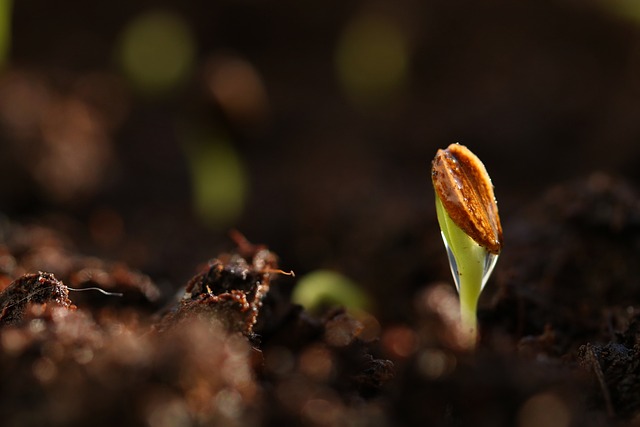 Licence Pixabay Content  Katarina Vulcova
[Speaker Notes: Image par <a href="https://pixabay.com/fr/users/katerinavulcova-7453549/?utm_source=link-attribution&utm_medium=referral&utm_campaign=image&utm_content=3944361">katerinavulcova</a> de <a href="https://pixabay.com/fr//?utm_source=link-attribution&utm_medium=referral&utm_campaign=image&utm_content=3944361">Pixabay</a>]
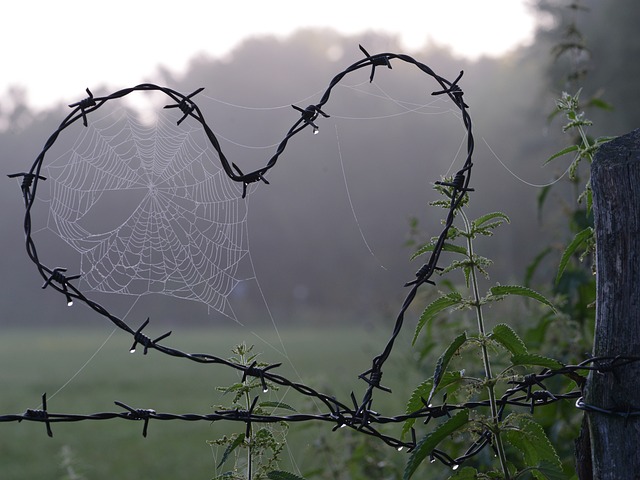 Licence Pixabay Content  4117354
[Speaker Notes: Image par <a href="https://pixabay.com/fr/users/4117354-4117354/?utm_source=link-attribution&utm_medium=referral&utm_campaign=image&utm_content=1949778">4117354</a> de <a href="https://pixabay.com/fr//?utm_source=link-attribution&utm_medium=referral&utm_campaign=image&utm_content=1949778">Pixabay</a>]
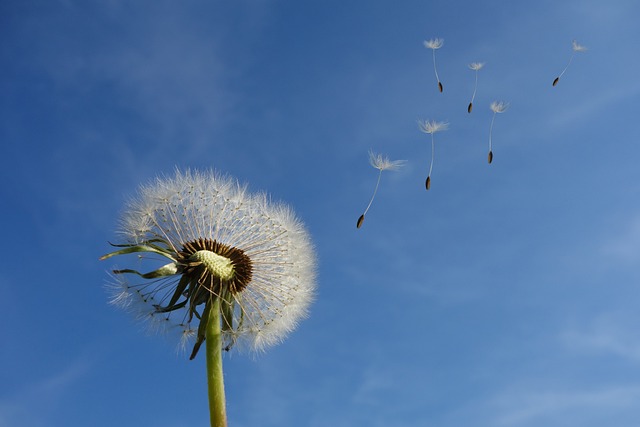 Pixabay Licence Content  Michael Schwarzenberger
[Speaker Notes: Image par <a href="https://pixabay.com/fr/users/blickpixel-52945/?utm_source=link-attribution&utm_medium=referral&utm_campaign=image&utm_content=463928">Michael Schwarzenberger</a> de <a href="https://pixabay.com/fr//?utm_source=link-attribution&utm_medium=referral&utm_campaign=image&utm_content=463928">Pixabay</a>]
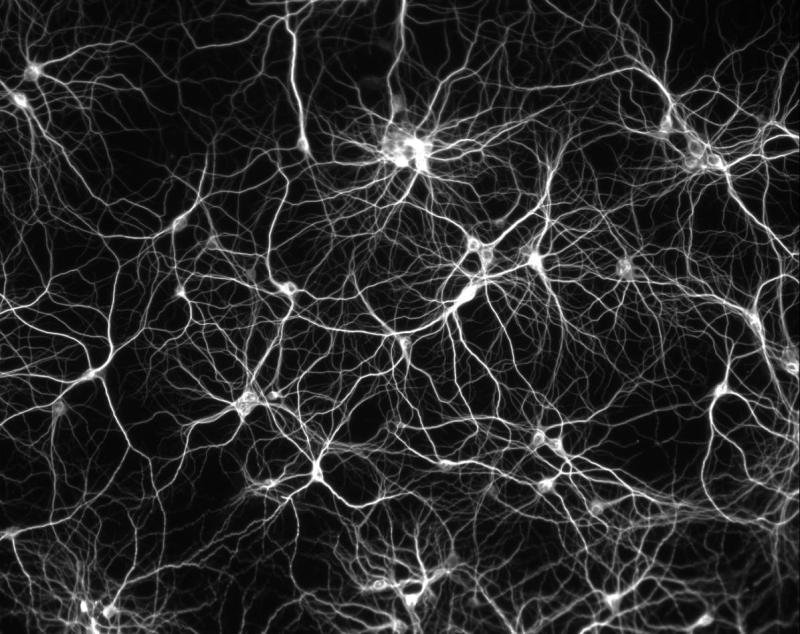 Wikcommons CC-BY-SA 4.0  Else If Then
[Speaker Notes: By Else If Then - Own work, CC BY-SA 4.0, https://commons.wikimedia.org/w/index.php?curid=47616876]
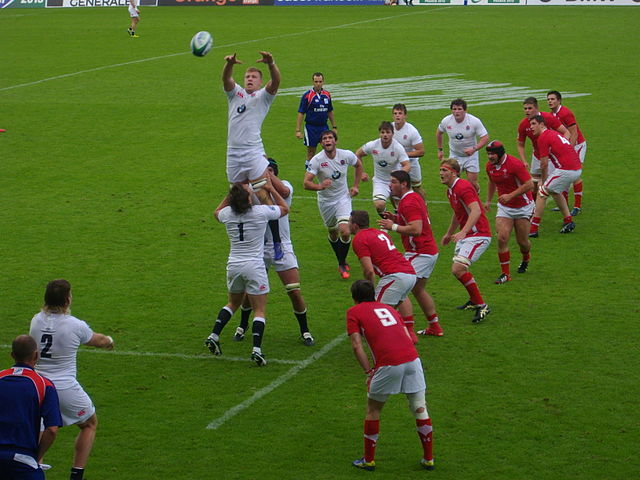 Wikcommons CC-BY-SA 3.0  Fabb5669
[Speaker Notes: By Fab5669 - Own work, CC BY-SA 3.0, https://commons.wikimedia.org/w/index.php?curid=27445217]
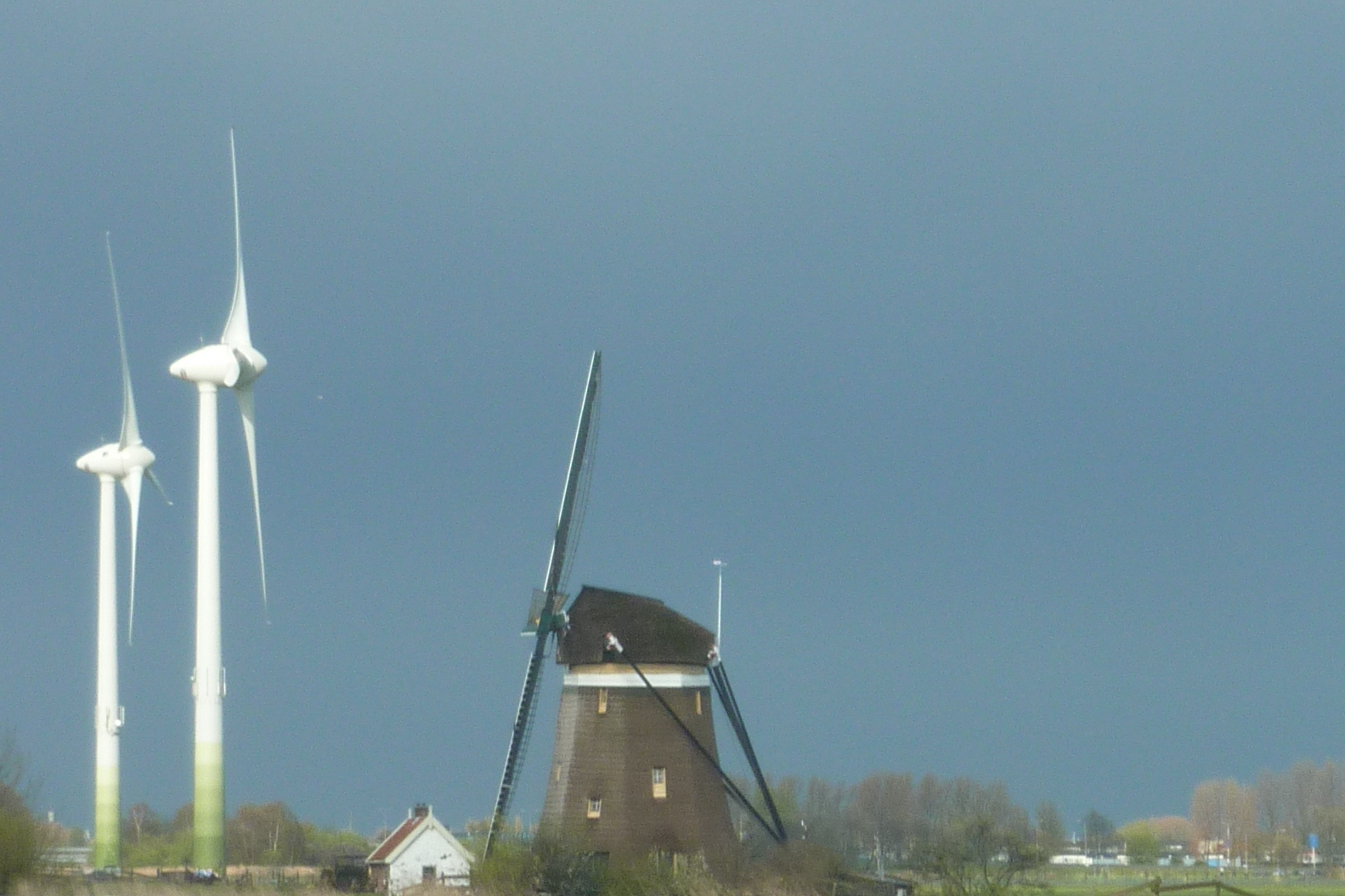 CC-BY-SA-NC Marie Jidenko
[Speaker Notes: Marie JIDENKO CC-BY-NC-SA]
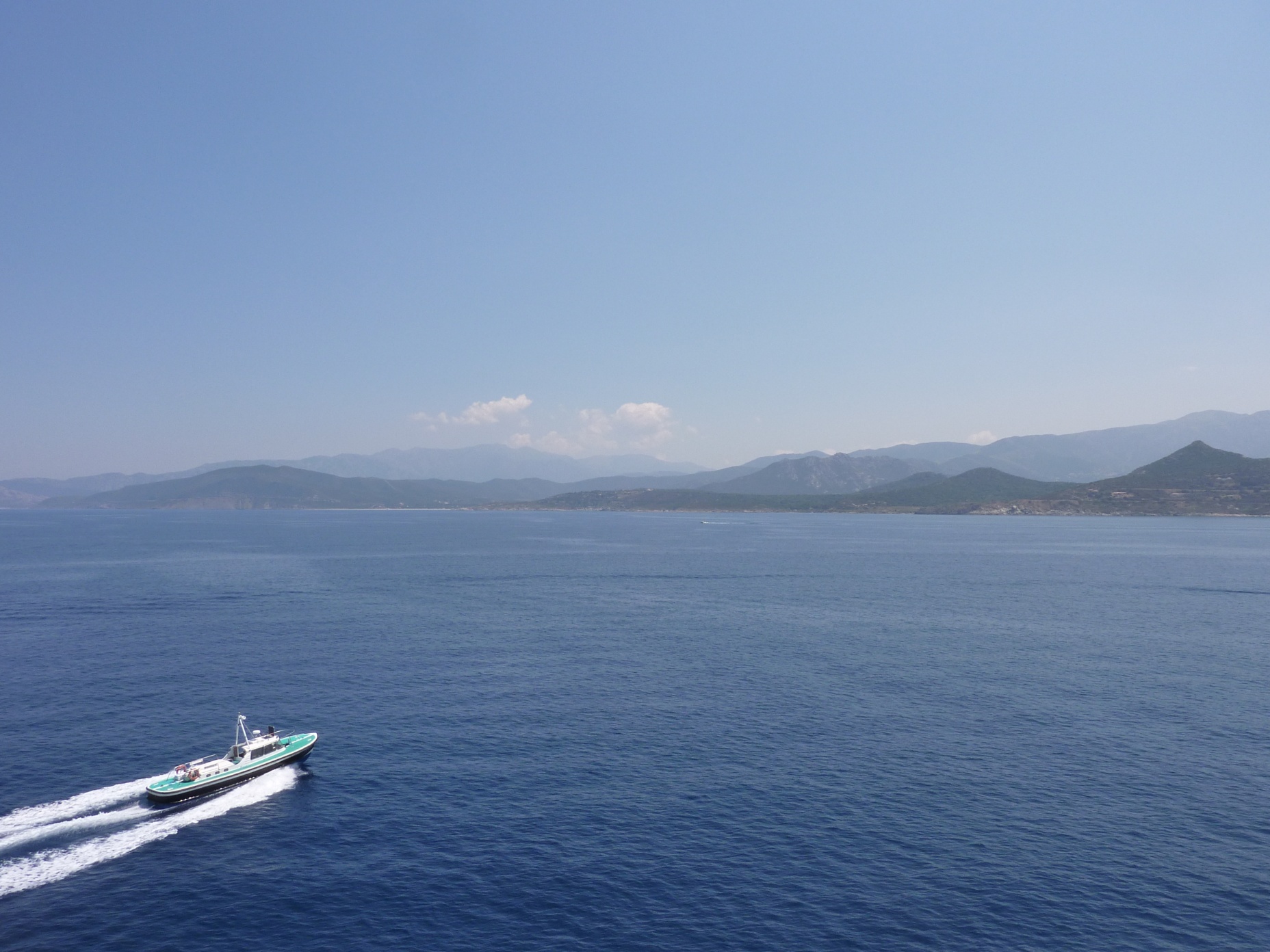 CC-BY-SA-NC Marie Jidenko
[Speaker Notes: Marie JIDENKO CC-BY-NC-SA]
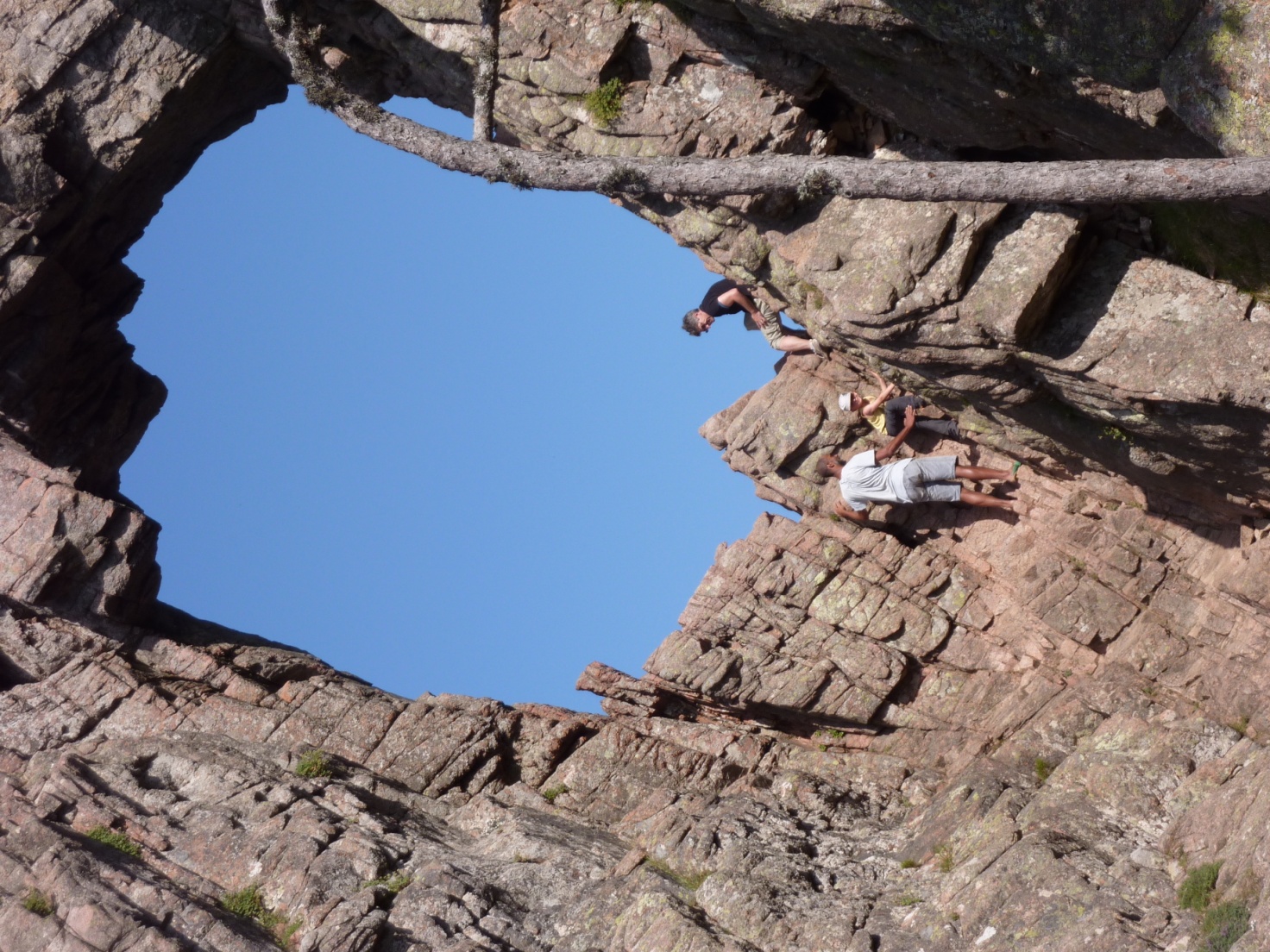 CC-BY-SA-NC Marie Jidenko
[Speaker Notes: Marie JIDENKO CC-BY-NC-SA]
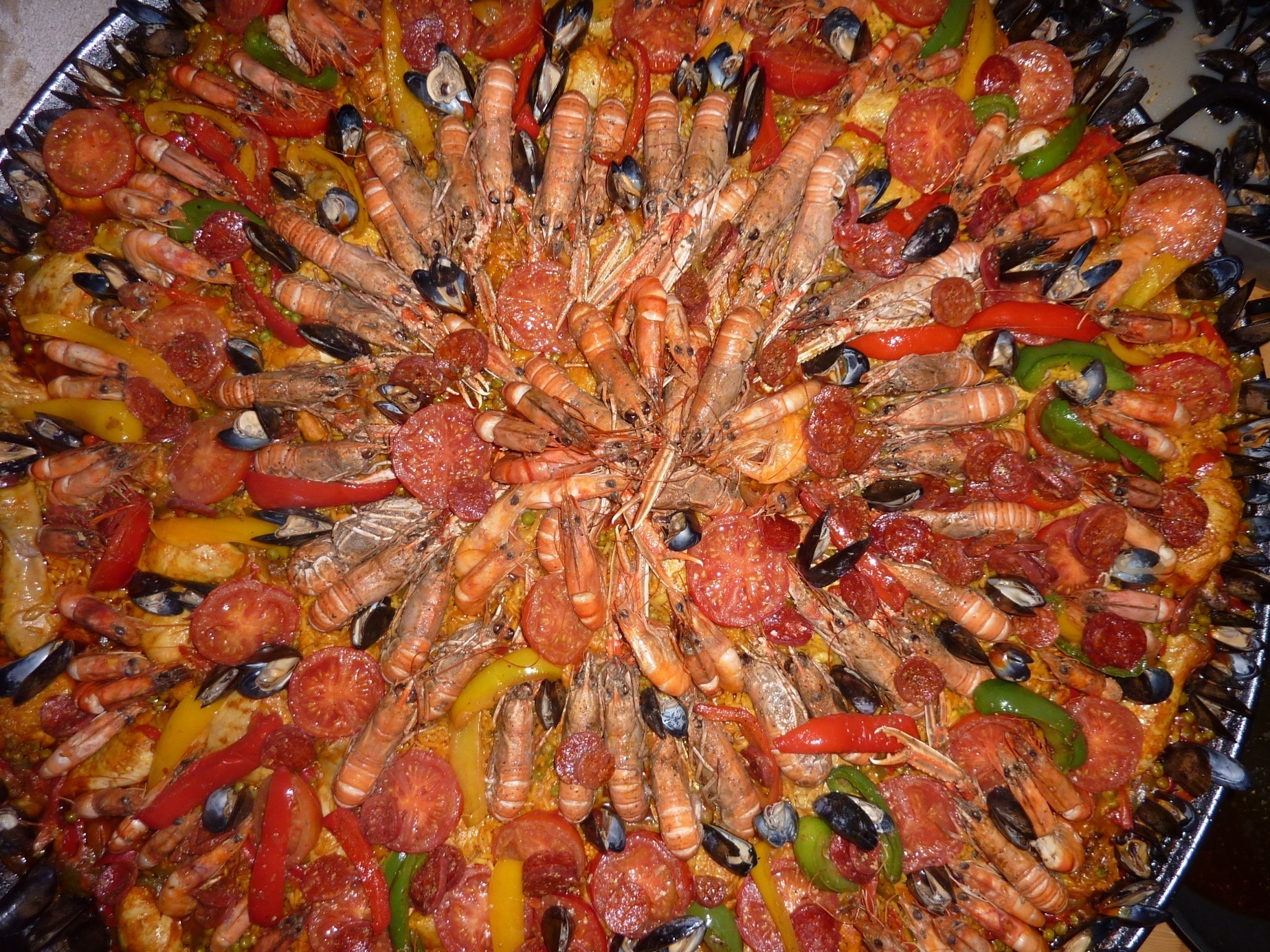 CC-BY-SA-NC Marie Jidenko
[Speaker Notes: Marie JIDENKO CC-BY-NC-SA]
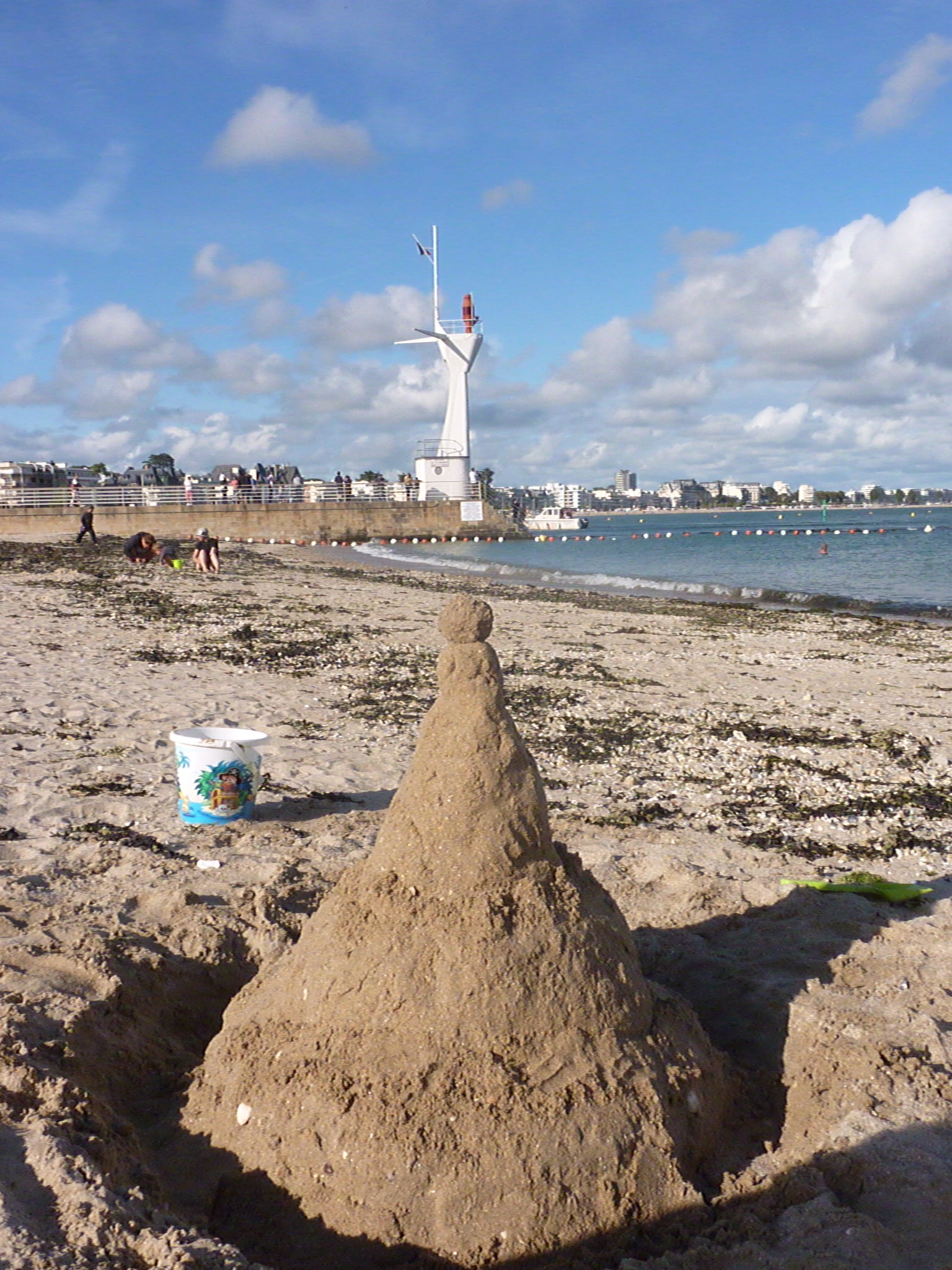 CC-BY-SA-NC Marie Jidenko
[Speaker Notes: Marie JIDENKO CC-BY-NC-SA]
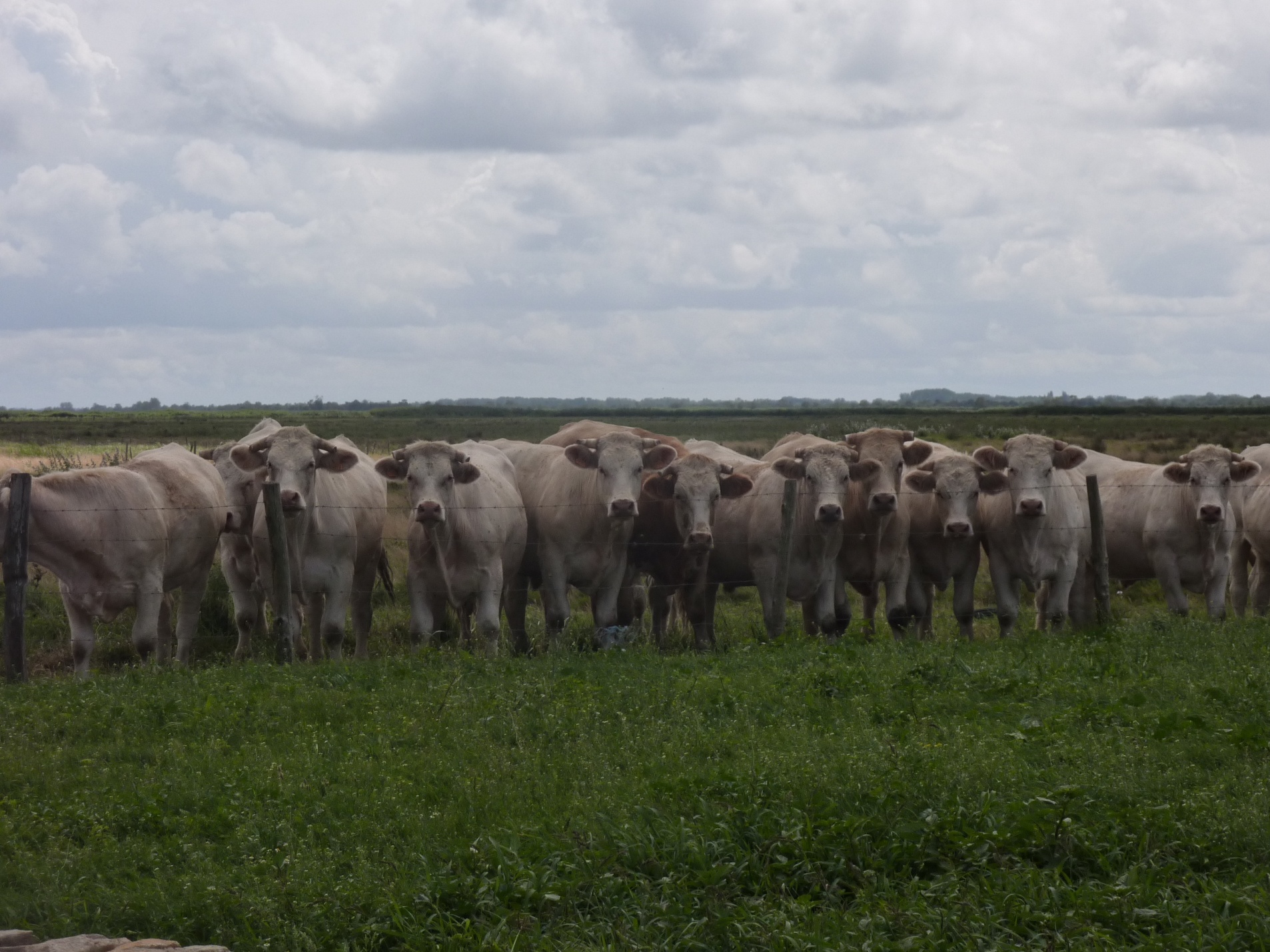 CC-BY-SA-NC Marie Jidenko
[Speaker Notes: Marie JIDENKO CC-BY-NC-SA]
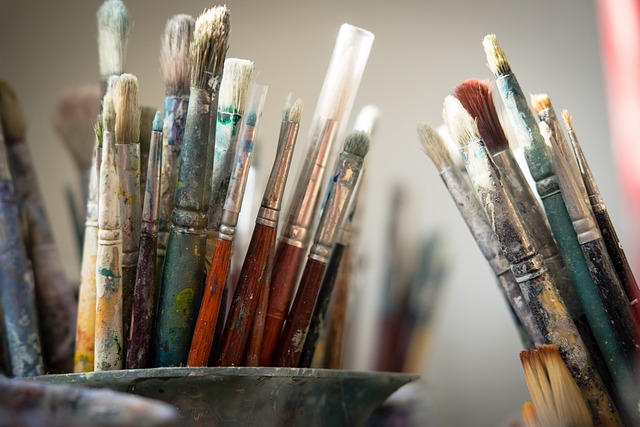 Licence Pixabay Content  Jan Mateboer
[Speaker Notes: Image par <a href="https://pixabay.com/fr/users/jan_photo-2842014/?utm_source=link-attribution&utm_medium=referral&utm_campaign=image&utm_content=4226688">Jan Mateboer</a> de <a href="https://pixabay.com/fr//?utm_source=link-attribution&utm_medium=referral&utm_campaign=image&utm_content=4226688">Pixabay</a>]
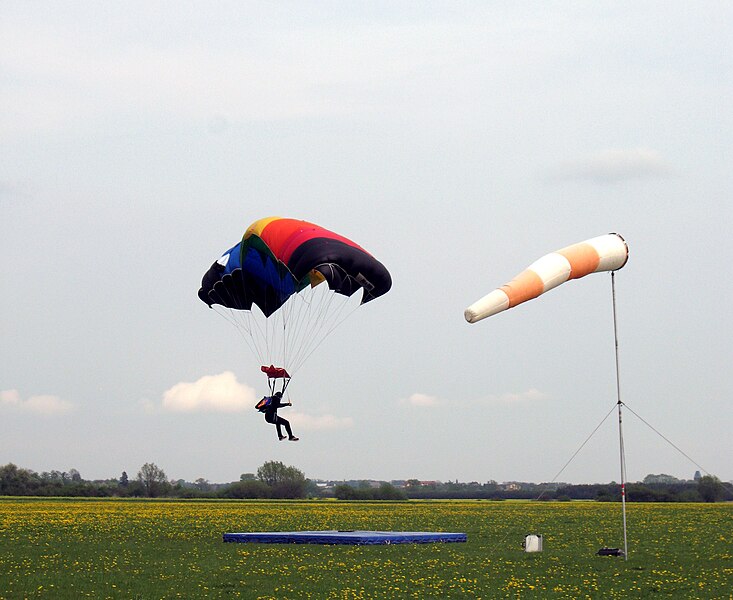 Wikicommons Domaine public Masur
[Speaker Notes: Source: https://commons.wikimedia.org/wiki/File:Parachute_precise_landing.jpg consultée le 9fev 2024
Auteur: Masur
Licence: Public Domain]
Photos correspondant auX CHOIX 2
[Speaker Notes: En référence aux activités H5P]
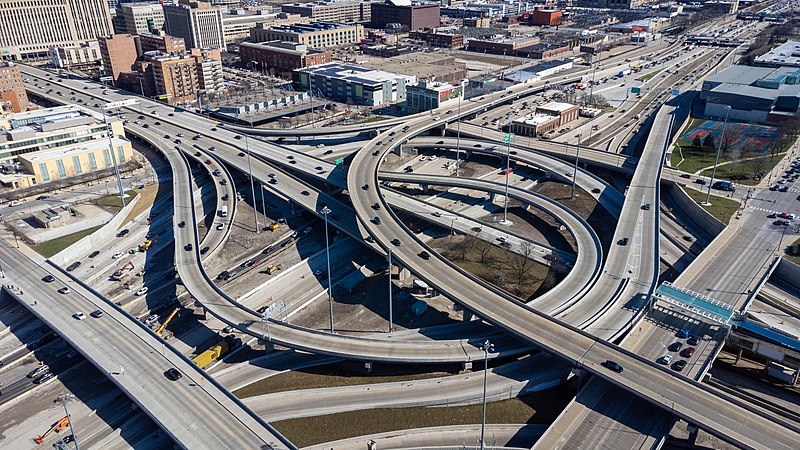 WikicommonsCC-BY-SA Sea Cow
[Speaker Notes: Source: https://commons.wikimedia.org/wiki/File:Jane_M._Byrne_Interchange_4-1-22.jpgconsultée le 9fev 2024
Auteur: Sea cow
Licence: CC-BY-SA]
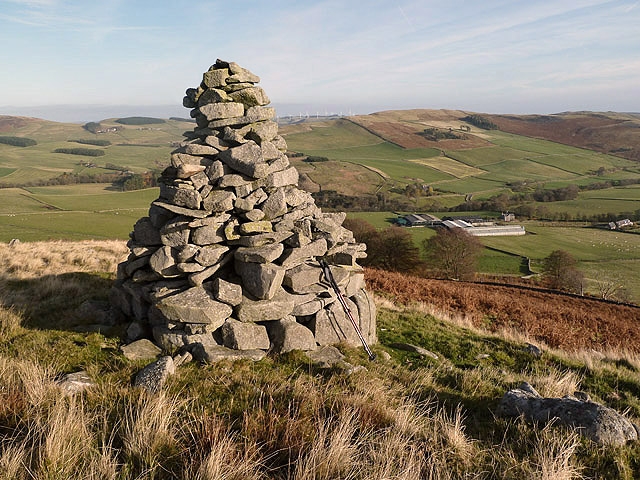 Wikicommons CC-BY-SA Walter Baxter
[Speaker Notes: Source: https://commons.wikimedia.org/wiki/File:A_cairn_at_Cauld_Face_-_geograph.org.uk_-_3749090.jpg consultée le 9fev 2024
Auteur: Walter Baxter 
Licence: CC-BY-SA]
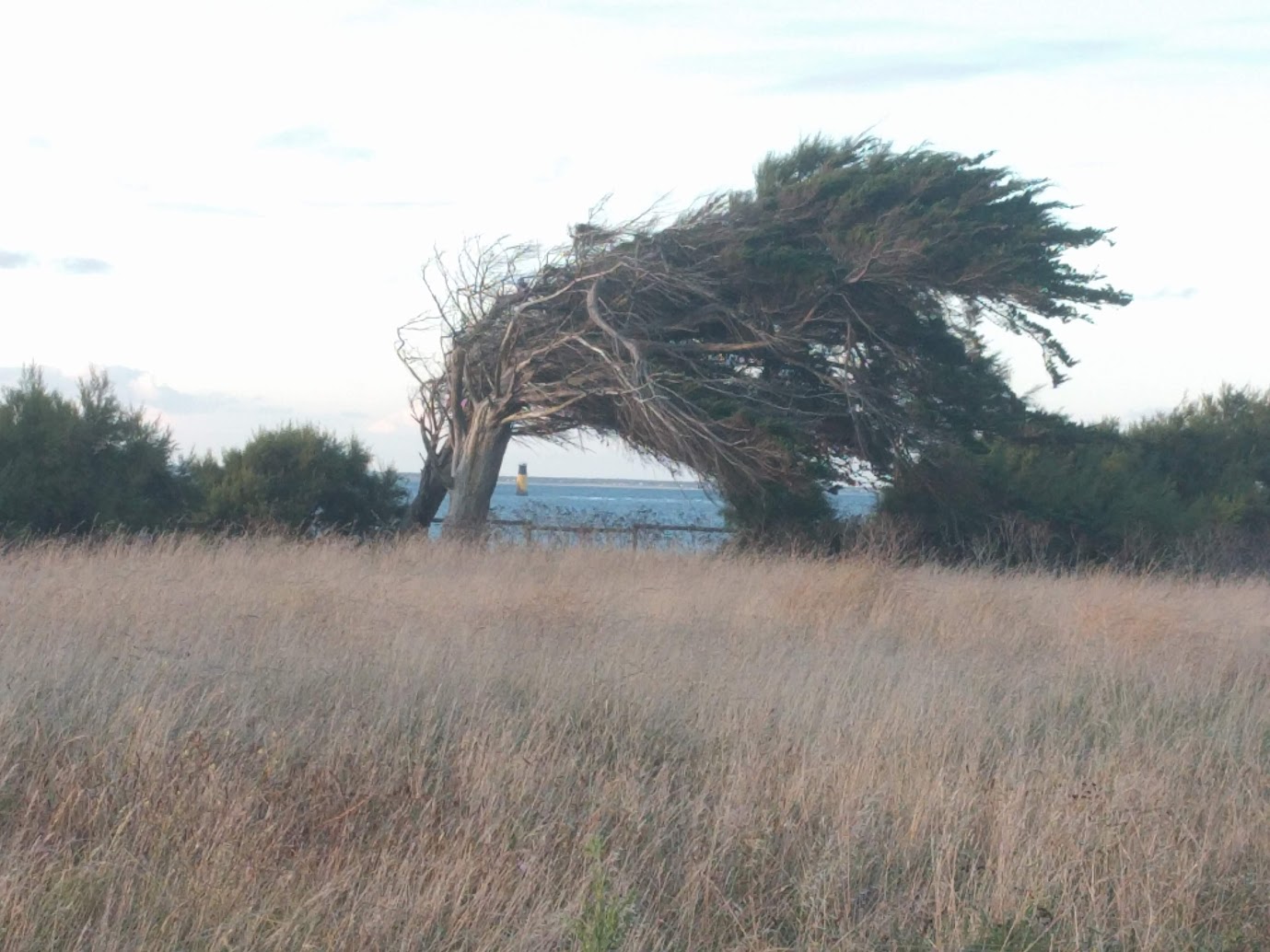 CC-BY-SA-NC Marie Jidenko
[Speaker Notes: Marie JIDENKO CC-BY-SA-NC]
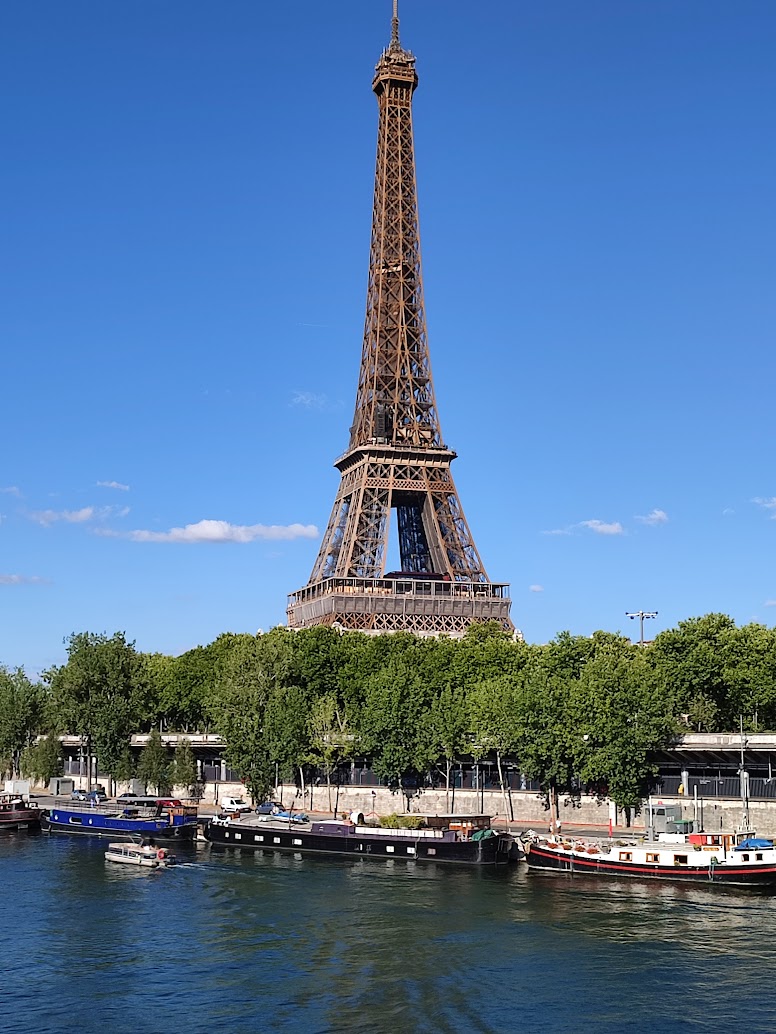 CC-BY-SA-NC Marie Jidenko
[Speaker Notes: Marie JIDENKO CC-BY-SA-NC]
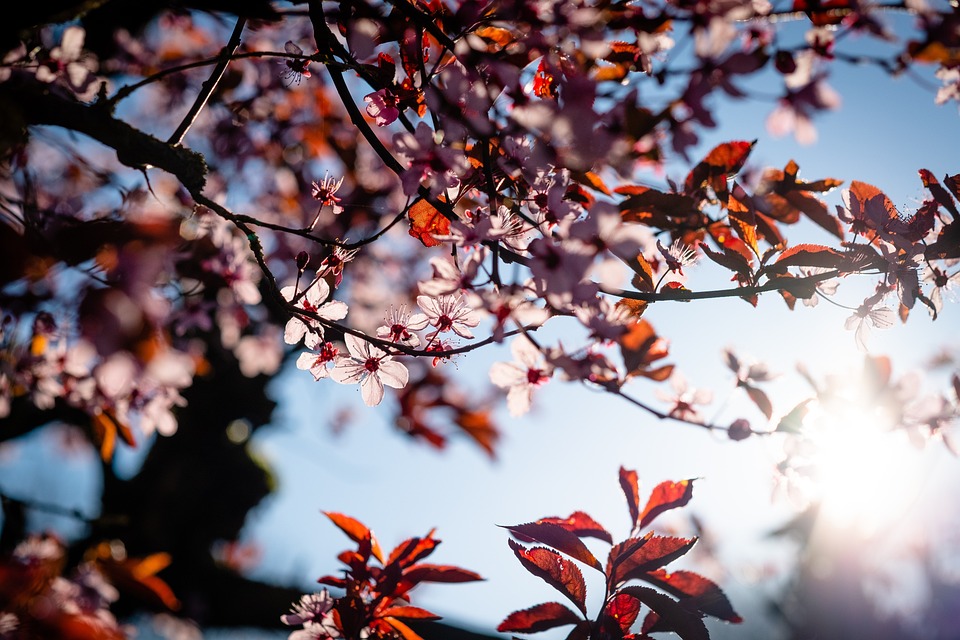 Licence Pixabay Content  Jan Mateboer
[Speaker Notes: Licence Pixabay Content  Jan Mateboer]
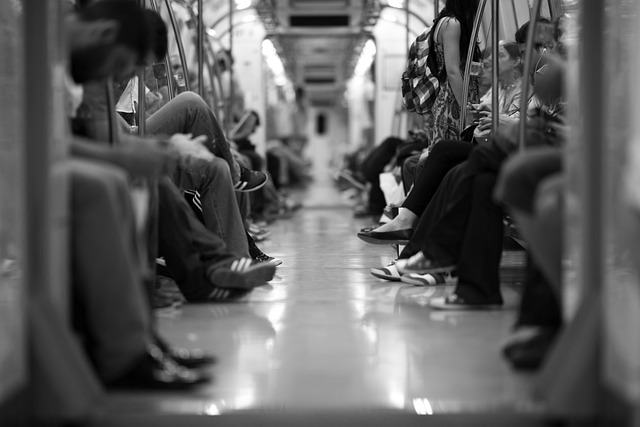 Licence Pixabay Content  Engin Akyurt
[Speaker Notes: Engin Akyurt from Pixabay
Image par <a href="https://pixabay.com/fr/users/engin_akyurt-3656355/?utm_source=link-attribution&utm_medium=referral&utm_campaign=image&utm_content=2373323">Engin Akyurt</a> de <a href="https://pixabay.com/fr//?utm_source=link-attribution&utm_medium=referral&utm_campaign=image&utm_content=2373323">Pixabay</a>]
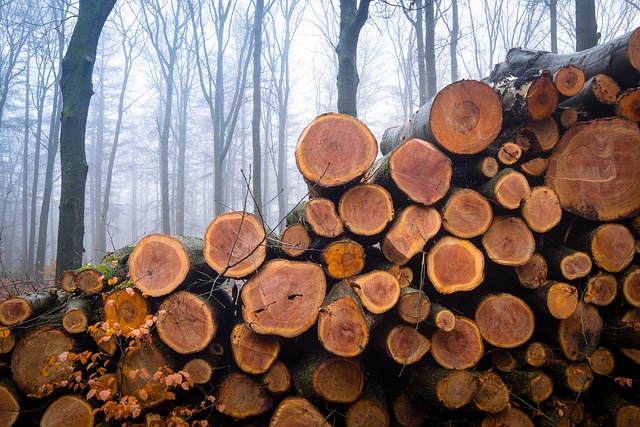 Licence Pixabay Content  Jan Mateboer
[Speaker Notes: Image par <a href="https://pixabay.com/fr/users/jan_photo-2842014/?utm_source=link-attribution&utm_medium=referral&utm_campaign=image&utm_content=4259832">Jan Mateboer</a> de <a href="https://pixabay.com/fr//?utm_source=link-attribution&utm_medium=referral&utm_campaign=image&utm_content=4259832">Pixabay</a>]
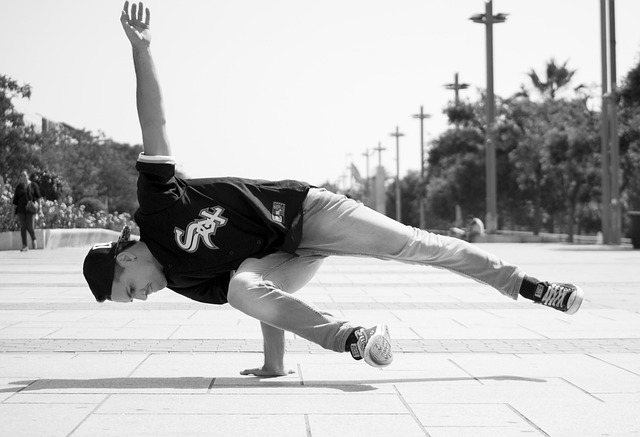 Licence Pixabay Content  Anastasia Makarevich
[Speaker Notes: Image by <a href="https://pixabay.com/users/anastasia_makarevich-4811614/?utm_source=link-attribution&utm_medium=referral&utm_campaign=image&utm_content=4700009">Anastasia Makarevich</a> from <a href="https://pixabay.com//?utm_source=link-attribution&utm_medium=referral&utm_campaign=image&utm_content=4700009">Pixabay</a>]
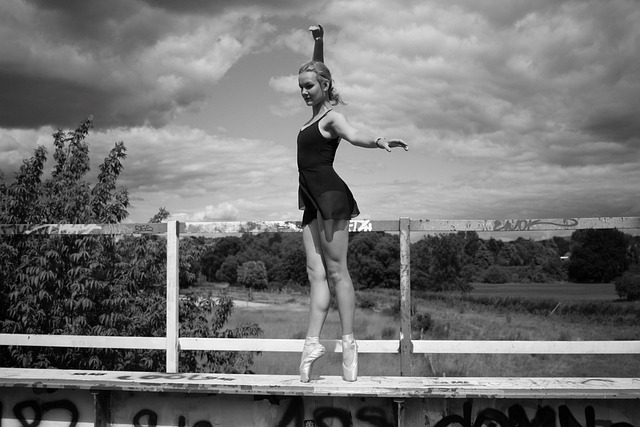 Licence Pixabay Content  un-perfekt
[Speaker Notes: https://pixabay.com/users/un-perfekt-9295476/?utm_source=link-attribution&utm_medium=referral&utm_campaign=image&utm_content=3757353]
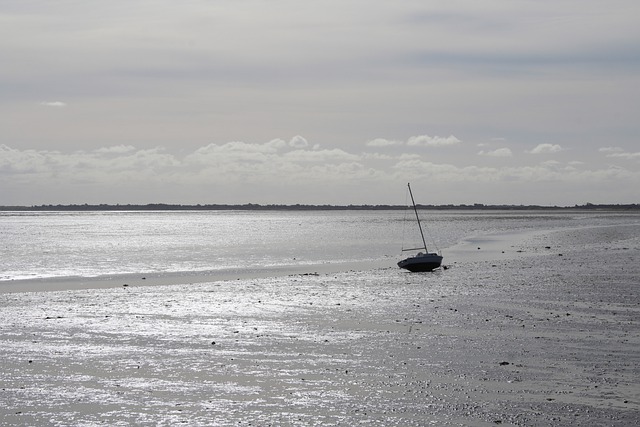 Licence Pixabay Content  Julia Schecker
[Speaker Notes: Image par <a href="https://pixabay.com/fr/users/jules2413-24684247/?utm_source=link-attribution&utm_medium=referral&utm_campaign=image&utm_content=7941563">Julia Schecker</a> de <a href="https://pixabay.com/fr//?utm_source=link-attribution&utm_medium=referral&utm_campaign=image&utm_content=7941563">Pixabay</a>]
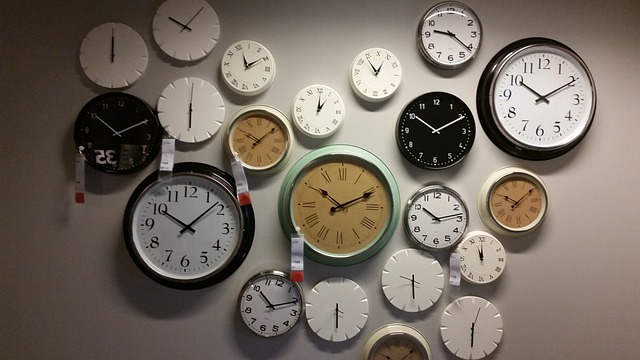 Licence Pixabay Content  ilkown Kim
[Speaker Notes: Image par <a href="https://pixabay.com/fr/users/camera4u-588009/?utm_source=link-attribution&utm_medium=referral&utm_campaign=image&utm_content=534267">ilkown Kim</a> de <a href="https://pixabay.com/fr//?utm_source=link-attribution&utm_medium=referral&utm_campaign=image&utm_content=534267">Pixabay</a>]
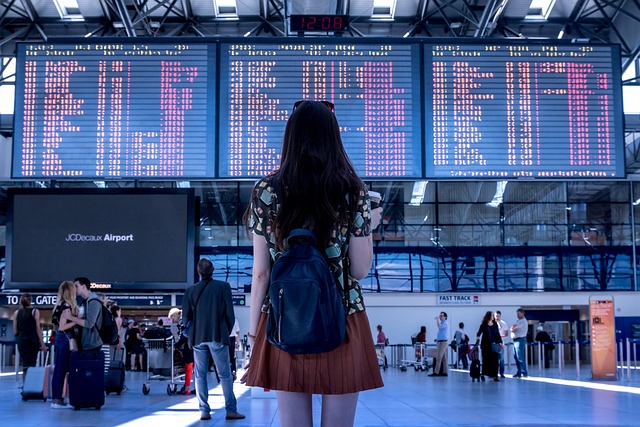 Licence Pixabay Content  Jan Vašek
[Speaker Notes: Image par <a href="https://pixabay.com/fr/users/jeshoots-com-264599/?utm_source=link-attribution&utm_medium=referral&utm_campaign=image&utm_content=2373727">Jan Vašek</a> de <a href="https://pixabay.com/fr//?utm_source=link-attribution&utm_medium=referral&utm_campaign=image&utm_content=2373727">Pixabay</a>]
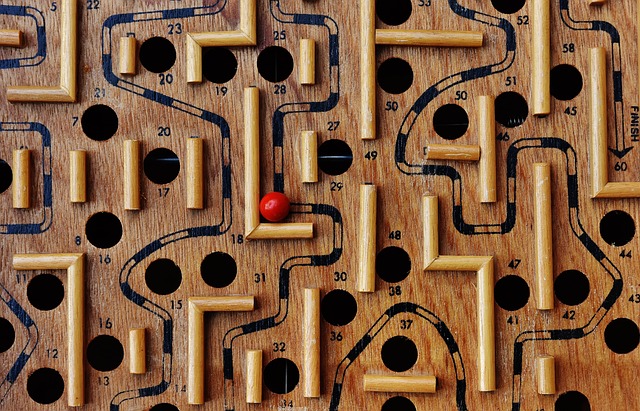 Licence Pixabay Content  Alexas
[Speaker Notes: Image par <a href="https://pixabay.com/fr/users/alexas_fotos-686414/?utm_source=link-attribution&utm_medium=referral&utm_campaign=image&utm_content=1738039">Alexa</a> de <a href="https://pixabay.com/fr//?utm_source=link-attribution&utm_medium=referral&utm_campaign=image&utm_content=1738039">Pixabay</a>]
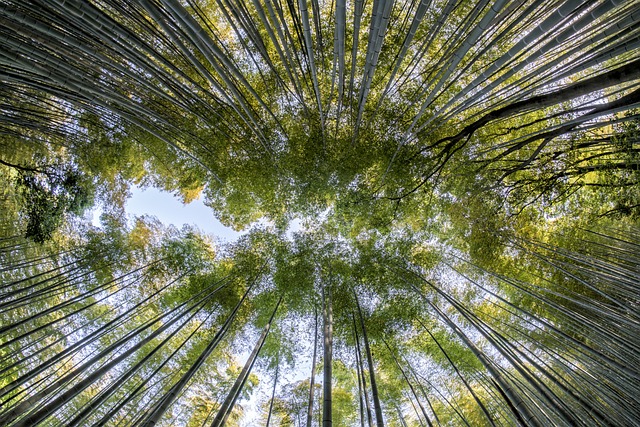 Licence Pixabay Content  oadtz
[Speaker Notes: Image par <a href="https://pixabay.com/fr/users/oadtz-3657813/?utm_source=link-attribution&utm_medium=referral&utm_campaign=image&utm_content=1886974">Thanapat Pirmphol</a> de <a href="https://pixabay.com/fr//?utm_source=link-attribution&utm_medium=referral&utm_campaign=image&utm_content=1886974">Pixabay</a>]
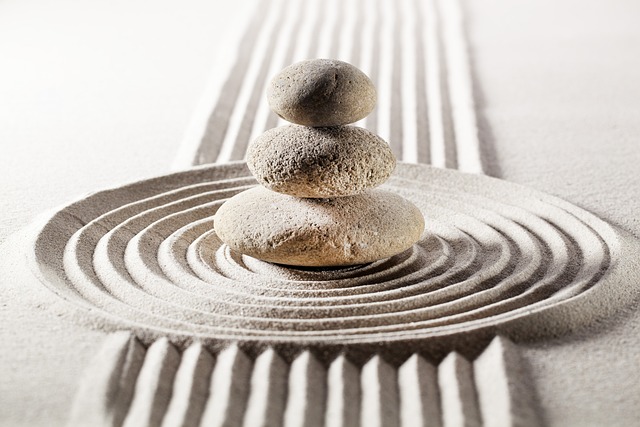 Licence Pixabay Content  18121281
[Speaker Notes: Image par <a href="https://pixabay.com/fr/users/18121281-18121281/?utm_source=link-attribution&utm_medium=referral&utm_campaign=image&utm_content=5533494">18121281</a> de <a href="https://pixabay.com/fr//?utm_source=link-attribution&utm_medium=referral&utm_campaign=image&utm_content=5533494">Pixabay</a>]
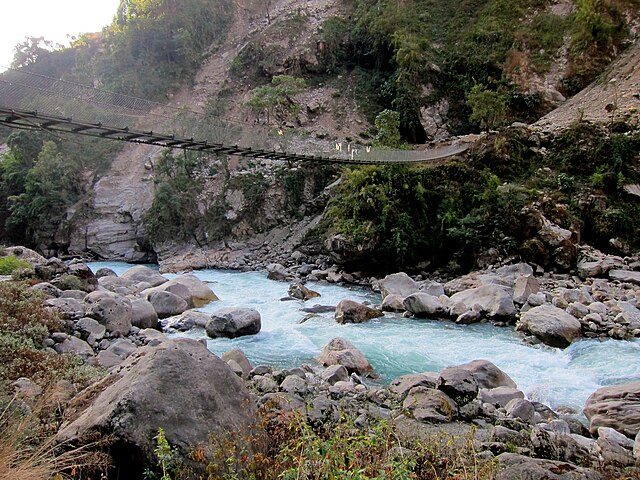 Wikicommons CC By 2.0  Andrew hyde
[Speaker Notes: By Andrew Hyde - Flickr: River crossing, CC BY 2.0, https://commons.wikimedia.org/w/index.php?curid=17892820]
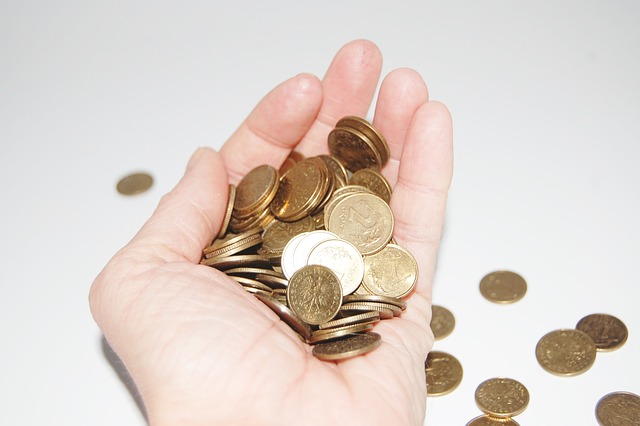 Licence Pixabay Content  Mizianitka
[Speaker Notes: Image par <a href="https://pixabay.com/fr/users/mizianitka-568101/?utm_source=link-attribution&utm_medium=referral&utm_campaign=image&utm_content=621349">Mizianitka</a> de <a href="https://pixabay.com/fr//?utm_source=link-attribution&utm_medium=referral&utm_campaign=image&utm_content=621349">Pixabay</a>]
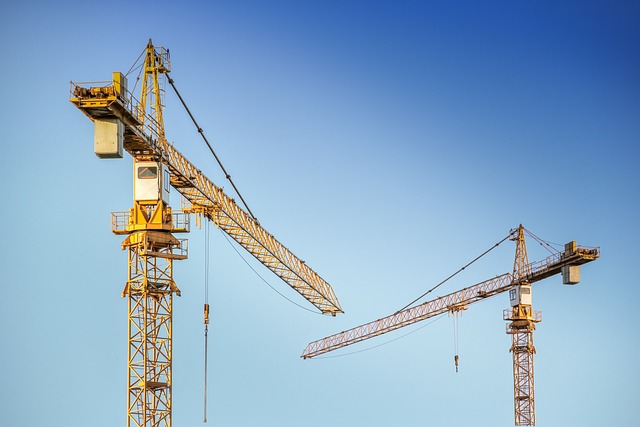 Licence Pixabay Content  Analogicus
[Speaker Notes: Image par <a href="https://pixabay.com/fr/users/analogicus-8164369/?utm_source=link-attribution&utm_medium=referral&utm_campaign=image&utm_content=3703469">Tom</a> de <a href="https://pixabay.com/fr//?utm_source=link-attribution&utm_medium=referral&utm_campaign=image&utm_content=3703469">Pixabay</a>]
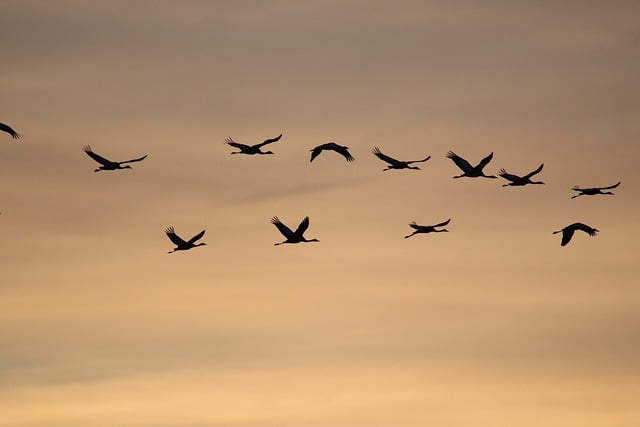 Licence Pixabay Content  Nathalie Burblis
[Speaker Notes: Image par <a href="https://pixabay.com/fr/users/nathalieburblis-3857394/?utm_source=link-attribution&utm_medium=referral&utm_campaign=image&utm_content=7559487">nathalieburblis</a> de <a href="https://pixabay.com/fr//?utm_source=link-attribution&utm_medium=referral&utm_campaign=image&utm_content=7559487">Pixabay</a>]
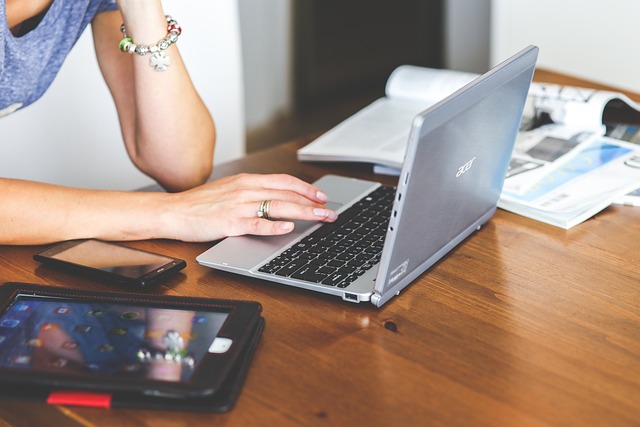 Licence Pixabay Content  Kaboompics
[Speaker Notes: Image par <a href="https://pixabay.com/fr/users/kaboompics-1013994/?utm_source=link-attribution&utm_medium=referral&utm_campaign=image&utm_content=791029">Karolina Grabowska</a> de <a href="https://pixabay.com/fr//?utm_source=link-attribution&utm_medium=referral&utm_campaign=image&utm_content=791029">Pixabay</a>]
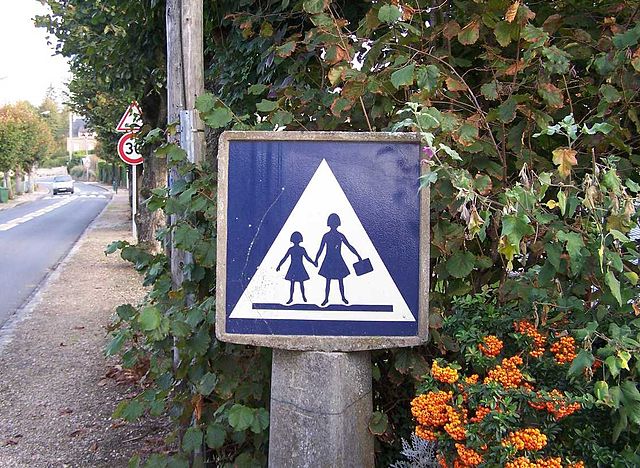 Wikicommons CC BY SA  3.0  Henry Salomé
[Speaker Notes: By ℍenry Salomé - Cliché personnel, own picture, CC BY-SA 3.0, https://commons.wikimedia.org/w/index.php?curid=1592355]
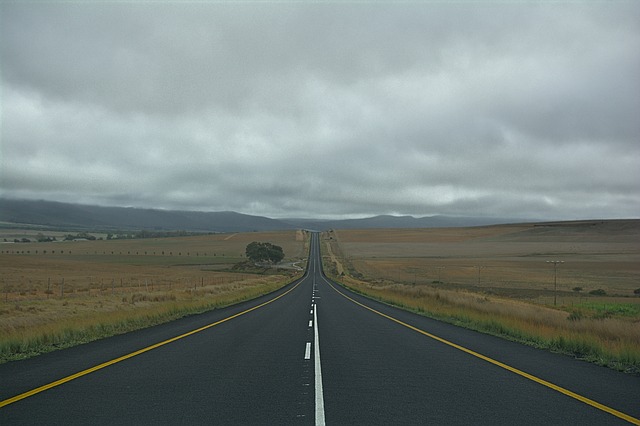 Licence Pixabay Content  Mindz
[Speaker Notes: Image par <a href="https://pixabay.com/fr/users/mindz-2969436/?utm_source=link-attribution&utm_medium=referral&utm_campaign=image&utm_content=3573181">Mindz</a> de <a href="https://pixabay.com/fr//?utm_source=link-attribution&utm_medium=referral&utm_campaign=image&utm_content=3573181">Pixabay</a>]
Photos non utilisées dans la version numérique
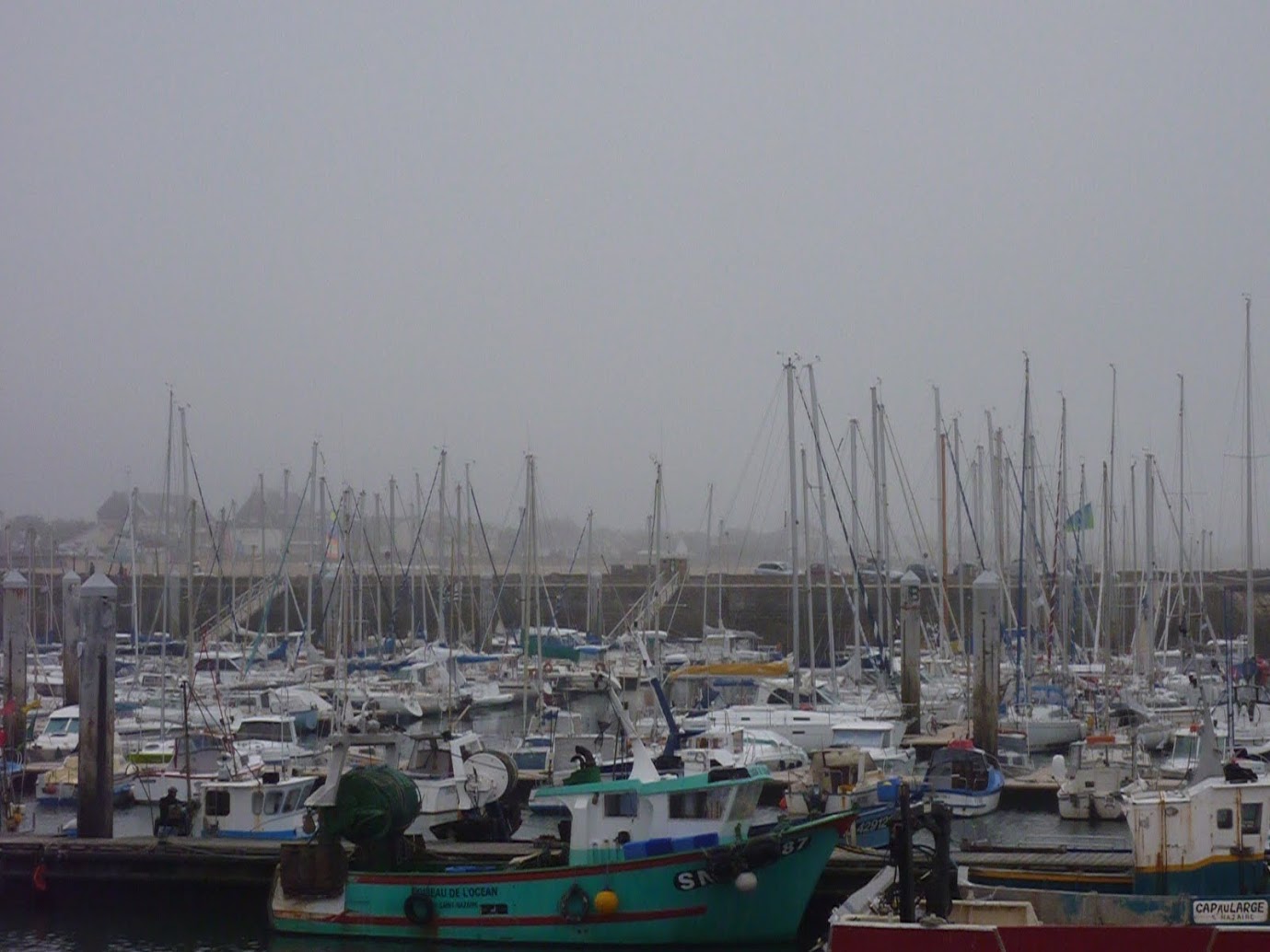 CC-BY-SA-NC Marie Jidenko
[Speaker Notes: Marie JIDENKO CC-BY-SA-NC]
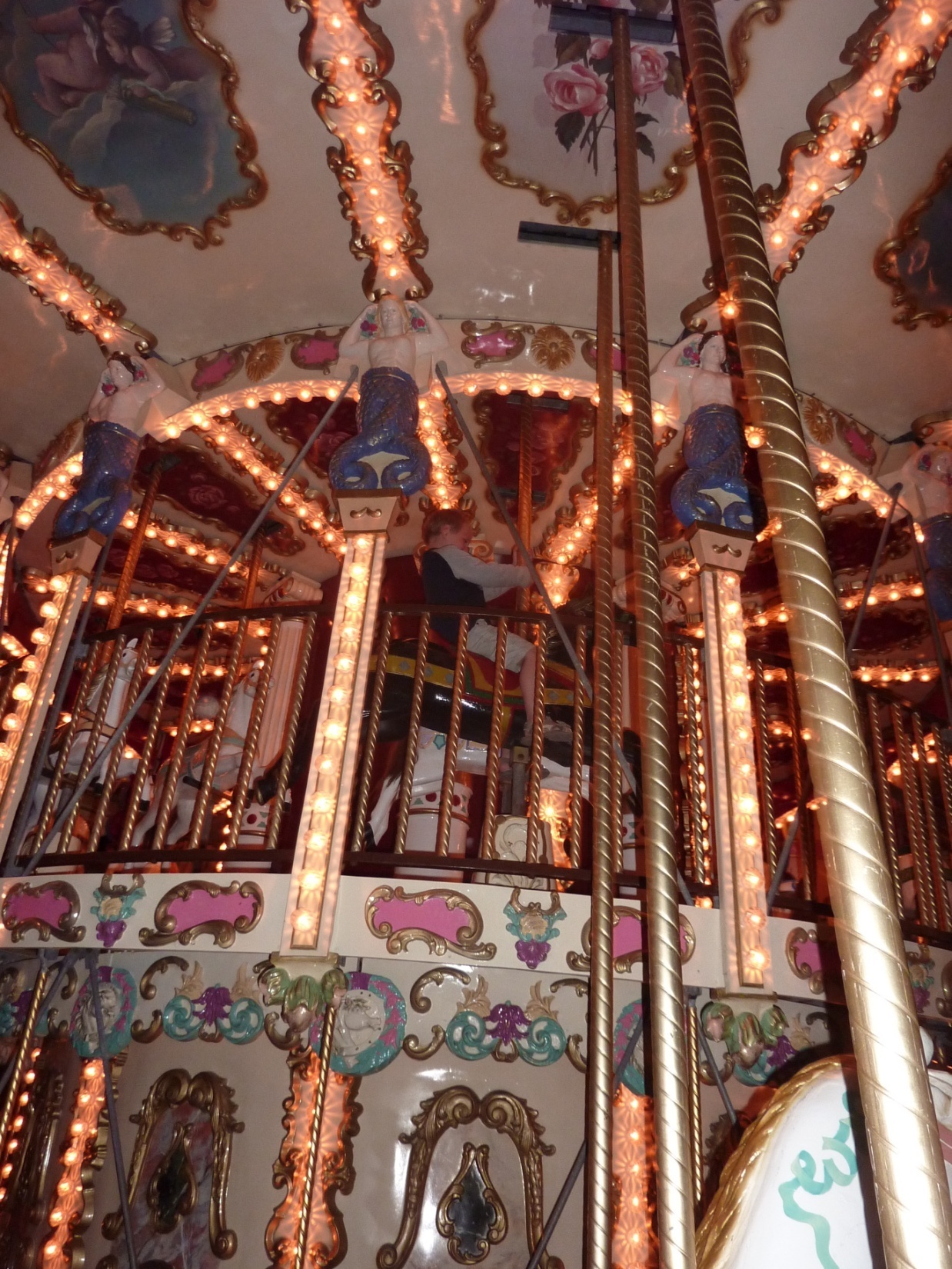 CC-BY-SA-NC Marie Jidenko
[Speaker Notes: Marie JIDENKO CC-BY-NC-SA]